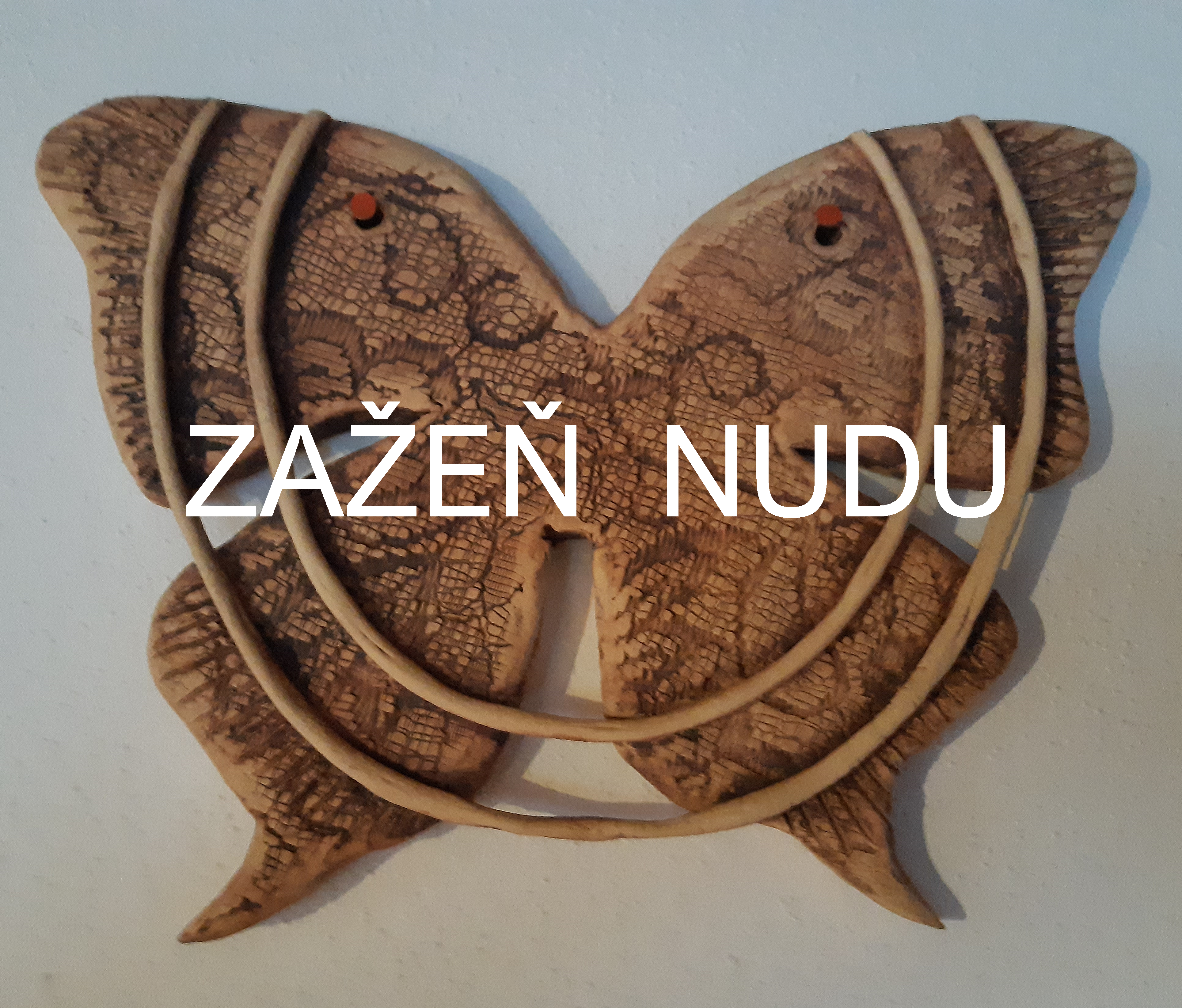 Základní škola  a mateřská škola,
                                                                 vysoké veselí, okres jičín
PROJEKT KERAMICKÉDÍLNY
PROČ KERAMIKA . . .
keramika patří k nejstarším řemeslným dovednostem člověka          od pravěku
práce s keramickou hlínou: 
zlepšuje  u dětí soustředivost
vede k trpělivosti
rozvíjí jemnou motoriku dítěte
podporuje fantazii a představivost 
		
při práci s keramickou hlínou zažijí děti radost z tvořivé práce          a úspěch při dokončení vlastního výrobku
NA CO SE CHCEME ZAMĚŘIT:
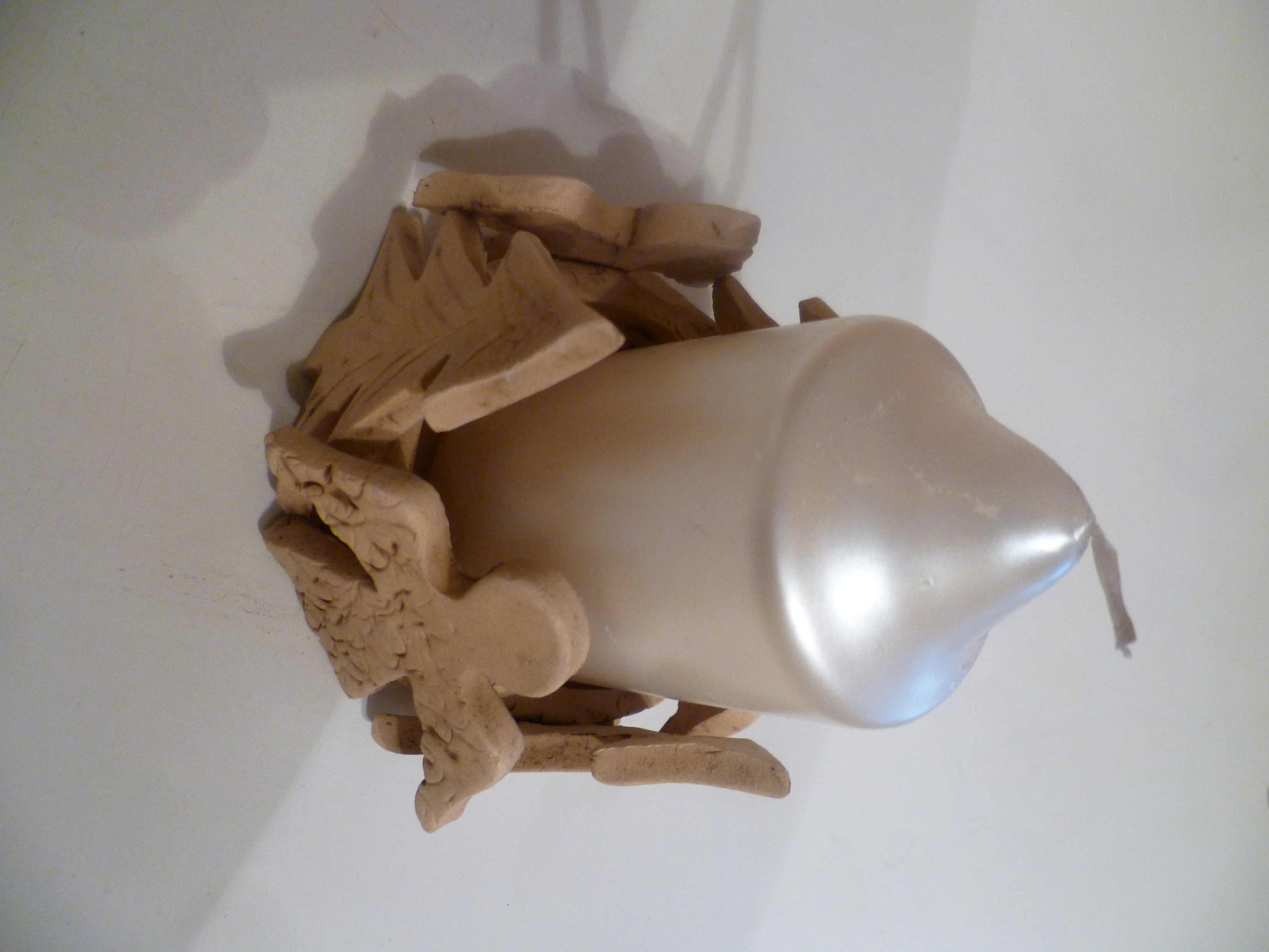 na tvořivou činnost,                                                       která podporuje                       dětskou představivost, fantazii, kreativitu,                           estetické cítění 	                                              a smysl pro detail
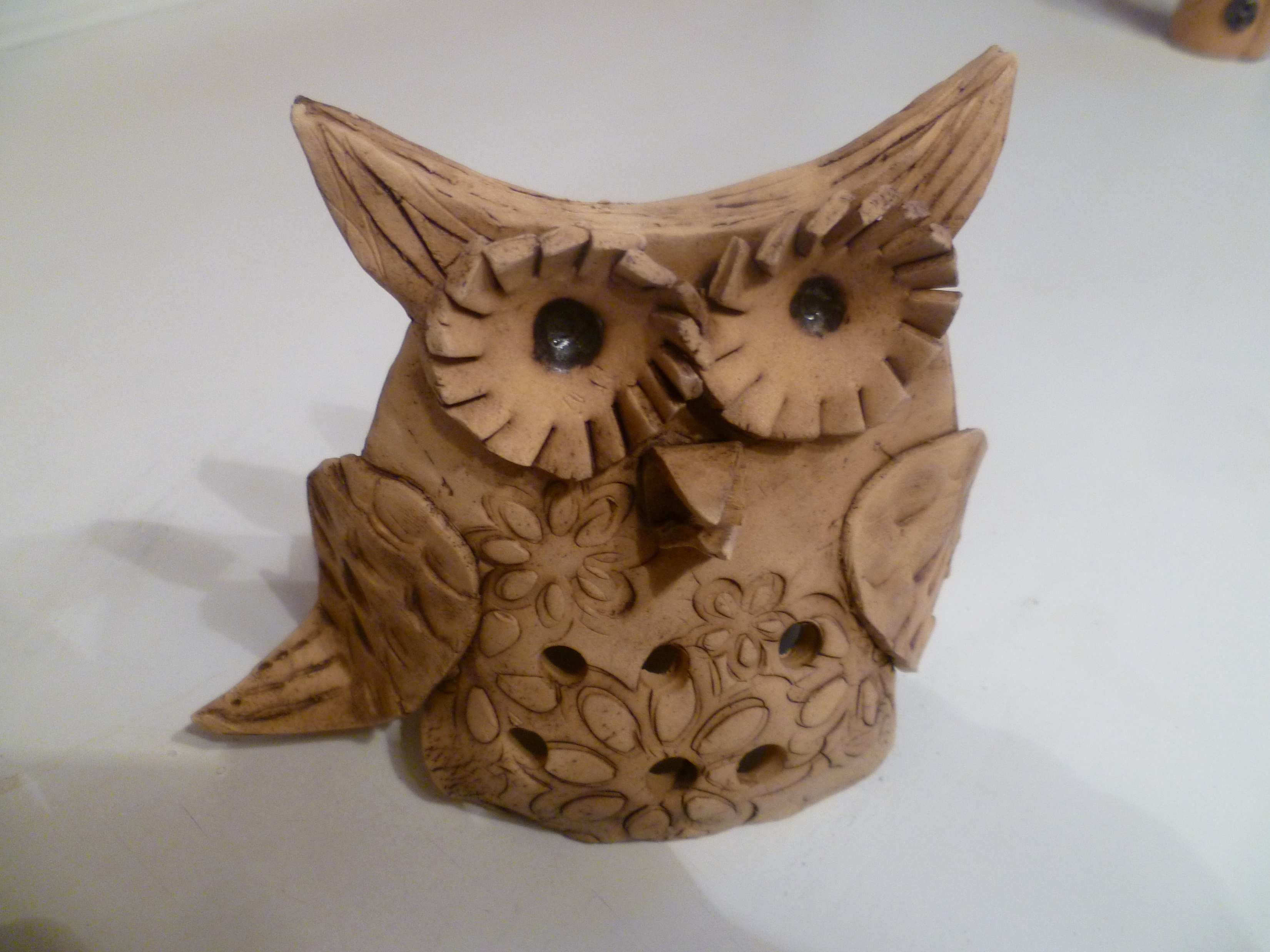 CO JE NAŠÍM CÍLEM:
vybudování keramické dílny,                     kde by děti prožívaly potěšení                     z vytváření něčeho nového,           rozvíjely svoji představivost                       a estetické cítění
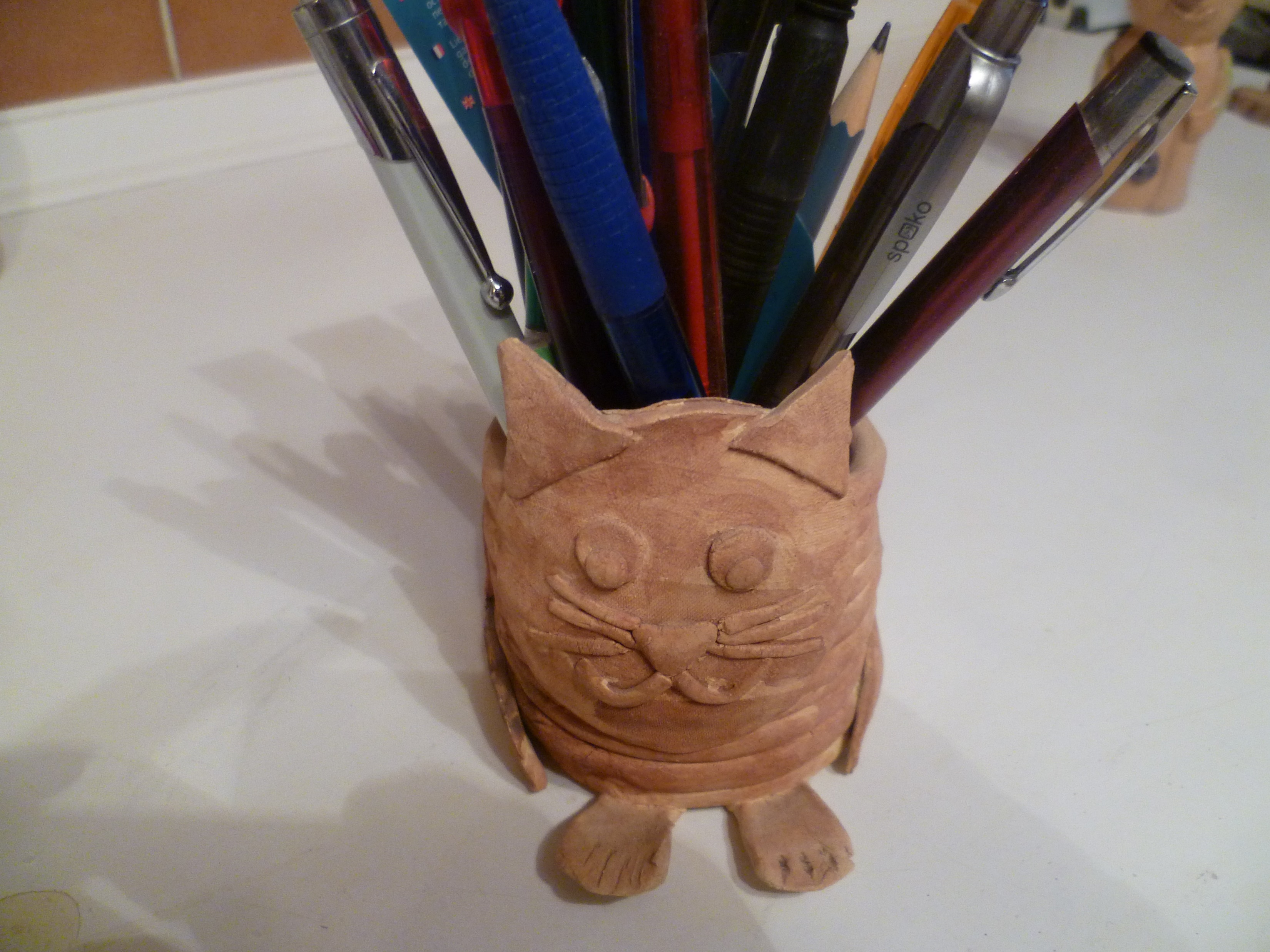 CO SE DĚTI NAUČÍ:
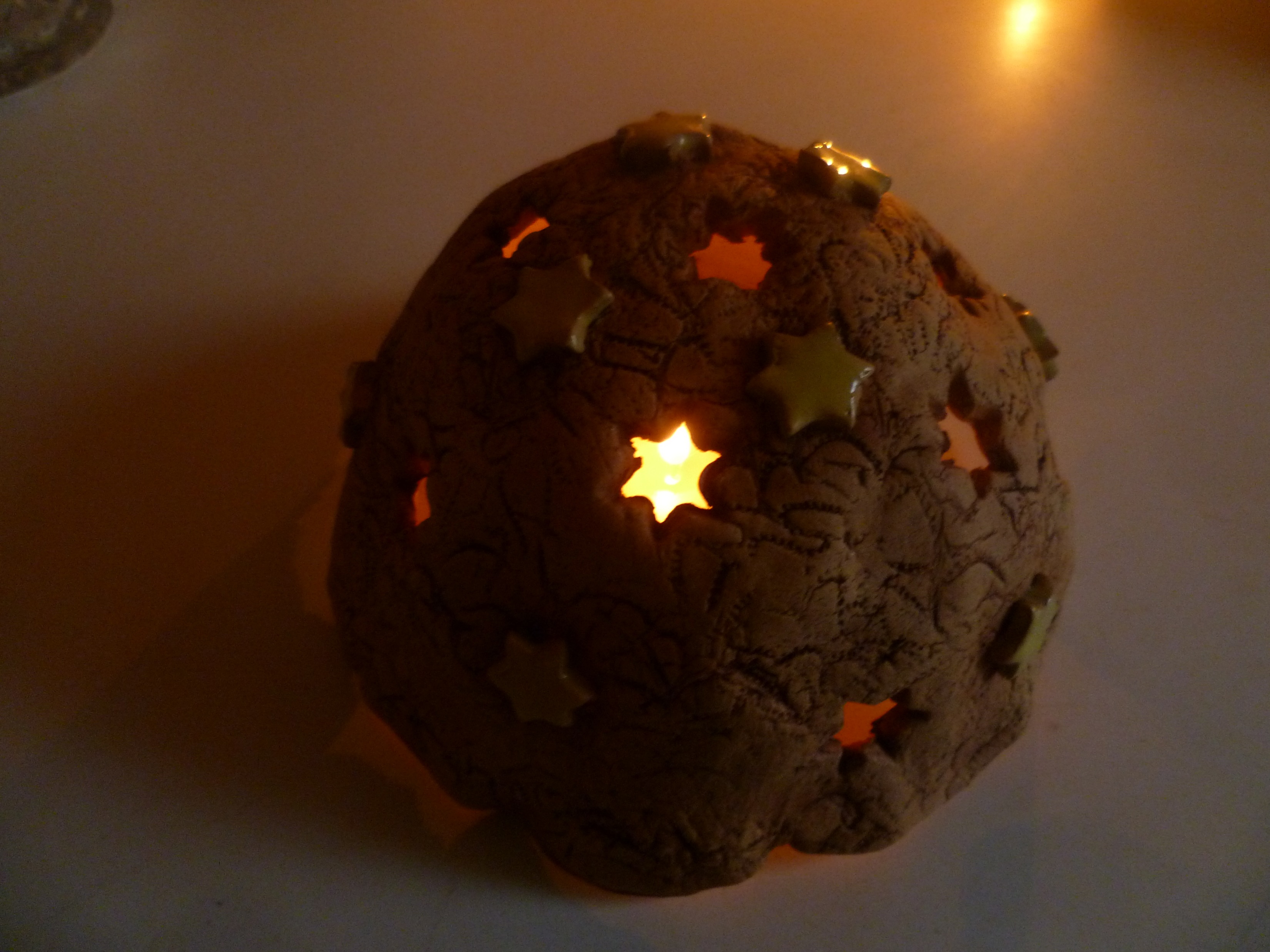 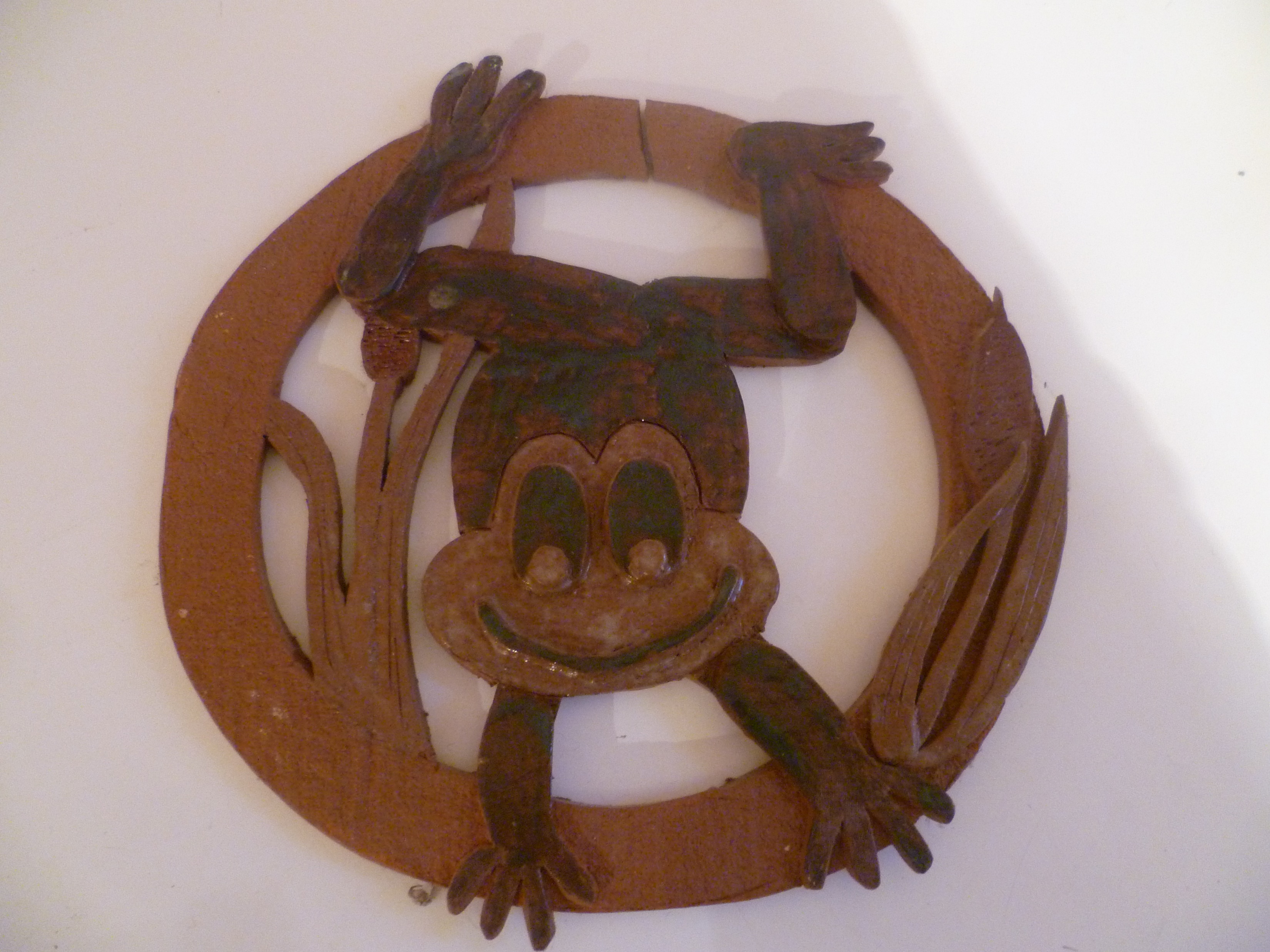 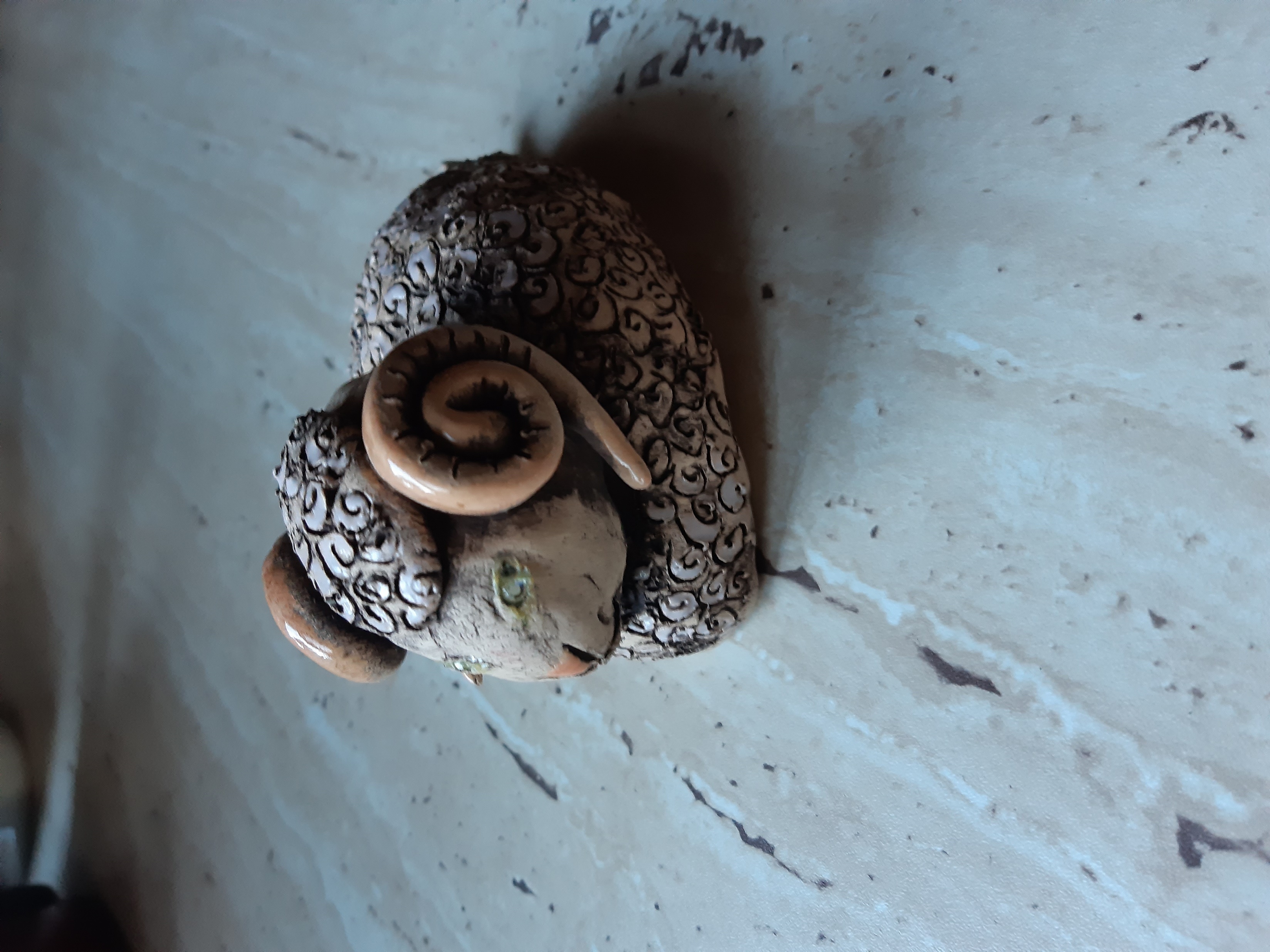 hníst, tvarovat, zdobit hlínu  a glazovat vlastní výrobky
vytvoří obrázky, nádoby        a drobné ozdobné předměty
Za účelem vybudování keramické dílny byl založen transparentní účet u české spořitelny.projekt keramické dílny schválila rada města Vysoké Veselí. ČÍSLO ÚČTU PRO VEŘEJNOU SBÍRKU:6010558339/0800https://www.csas.cz/cs/transparentni-ucty#/000000-6010558339/Mesto-Vysoke-Veseli
DĚKUJEME ZA POZORNOST 
a za vaši podporu





Tel.: 493 592 163, 778 051 783
Základní škola a mateřská škola, vysoké veselí, okres jičín                     e-mail: skola@vysokeveseli.cz           K. H. Borovského 99, 507 03 Vysoké Veselí                                                               https://skola.vysokeveseli.cz